Héroïque !
And I think to myself
« What a wonderful world ! »
https://www.flickr.com/photos/glaxosmithkline/29157728454/in/album-72157666714575939/
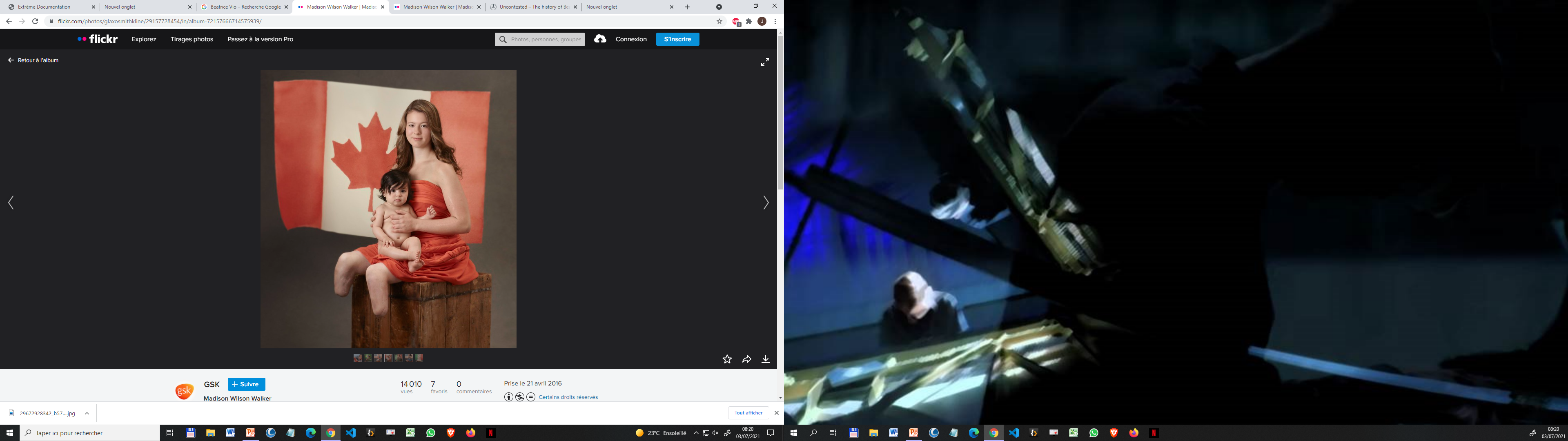 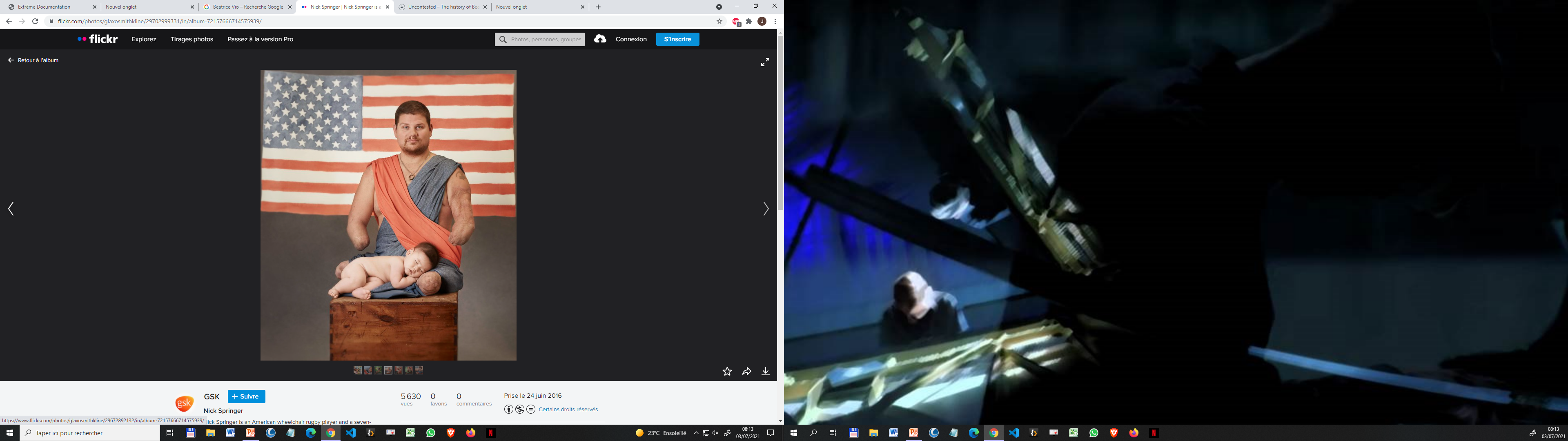 https://www.flickr.com/photos/glaxosmithkline/29702999331/in/album-72157666714575939/
https://www.flickr.com/photos/glaxosmithkline/29672928342
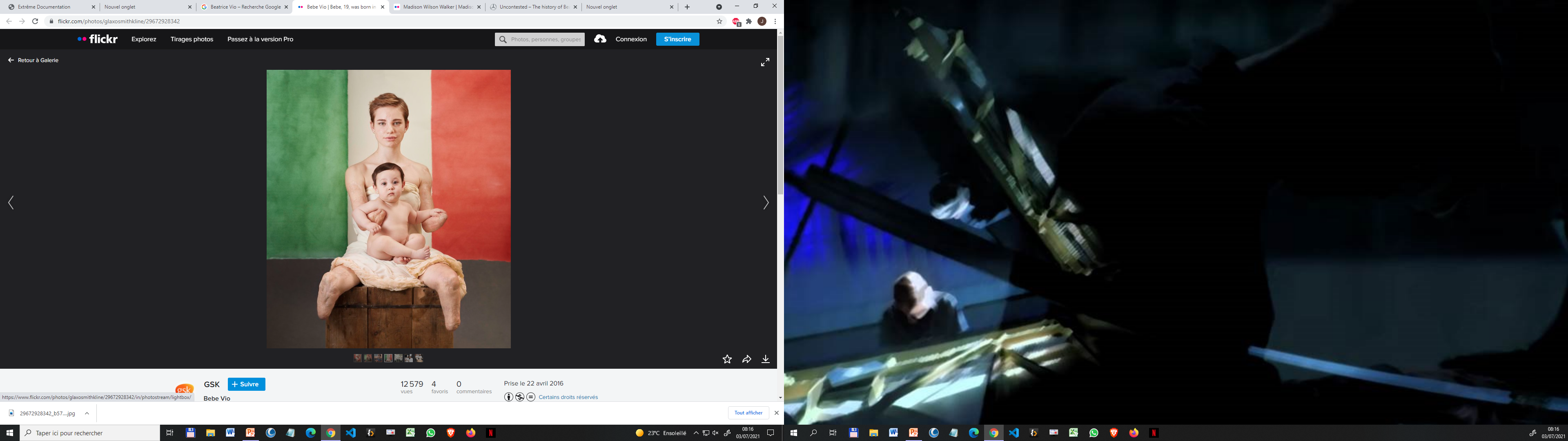 Beatrice Vio
https://www.mercedes-benz.com/en/lifestyle/me-magazine/uncontested-laureus
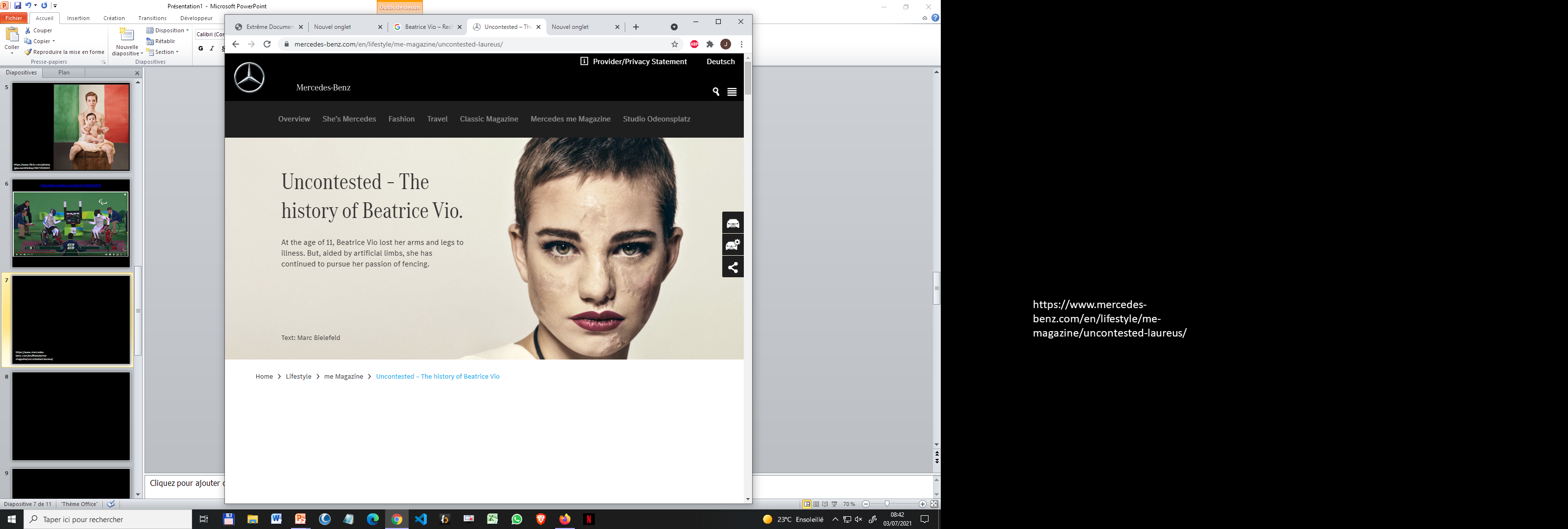 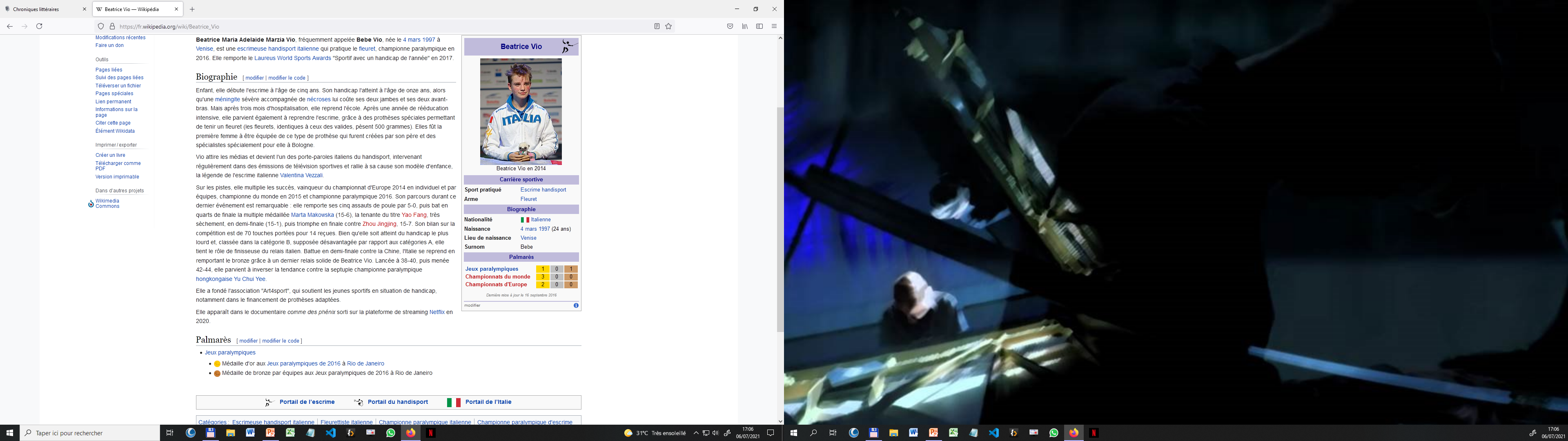 Michael Ventris
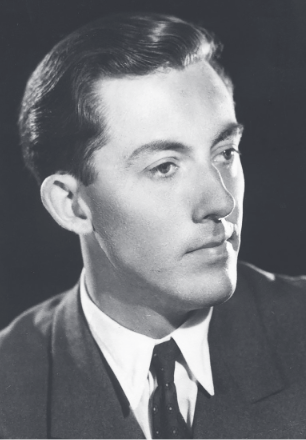 https://itsallgreektoanna.files.wordpress.com/2018/01/judson-the-decipherment-2.pdf
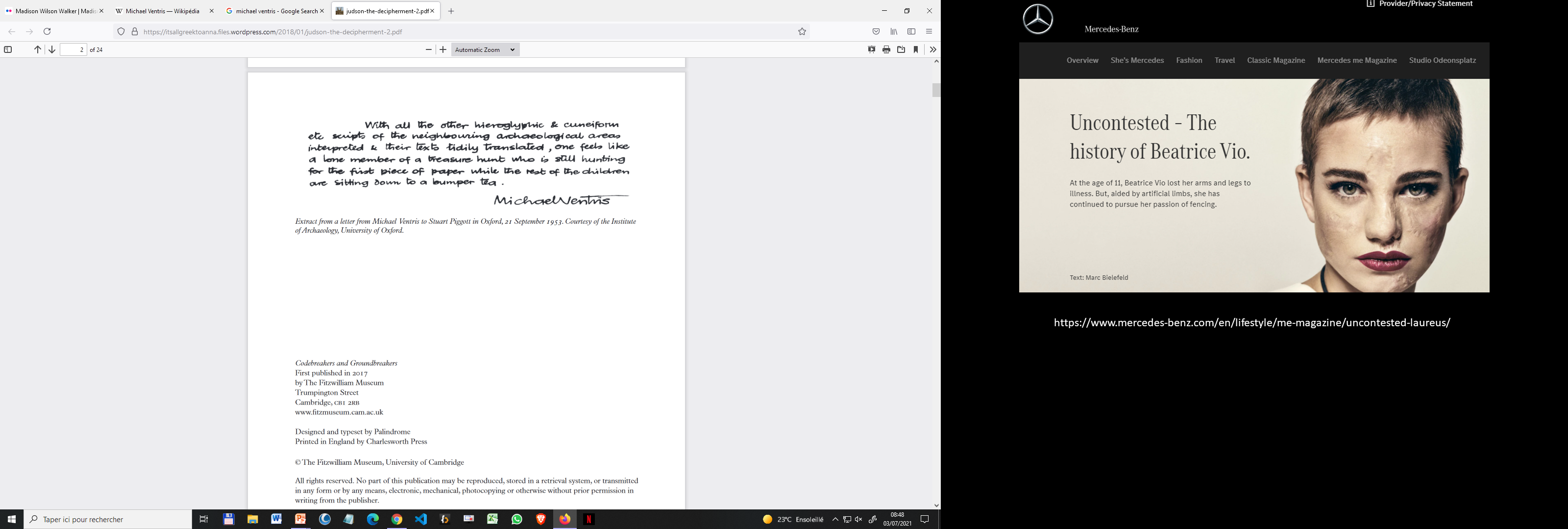 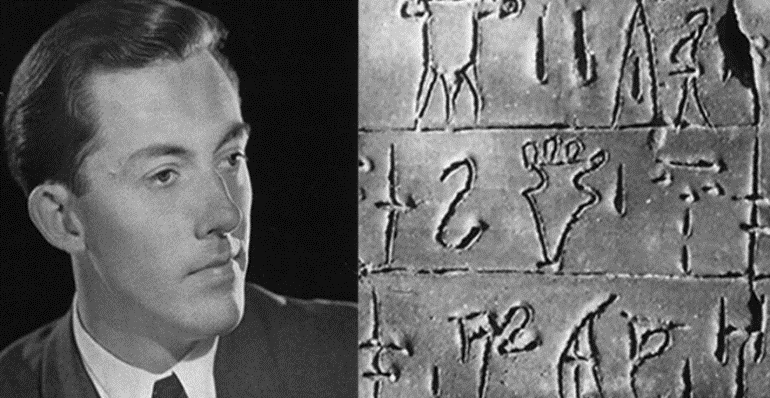 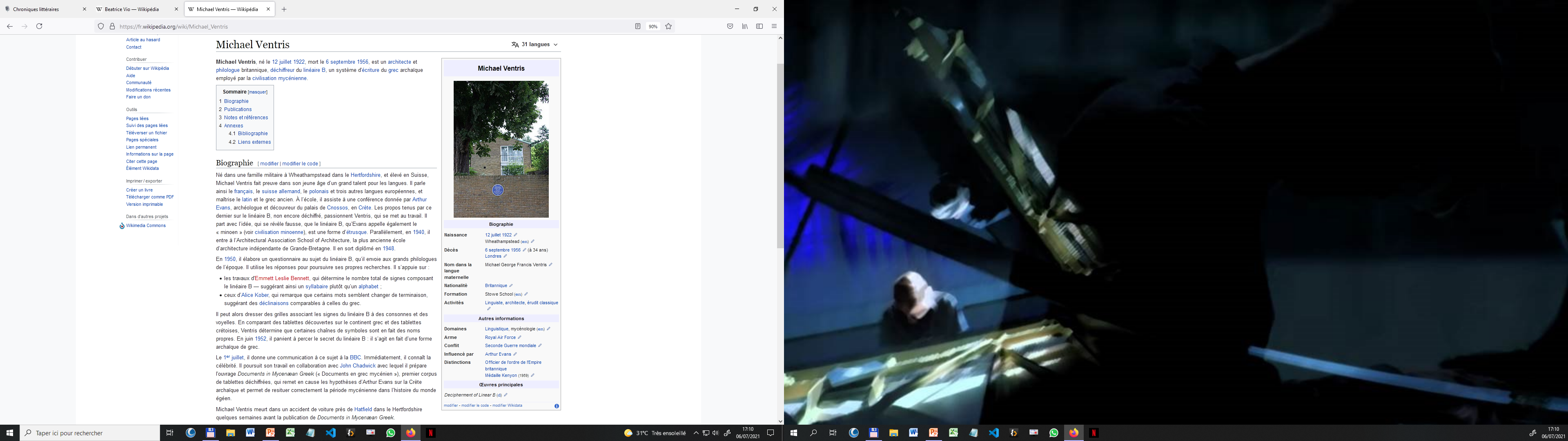 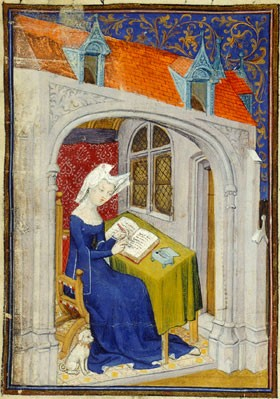 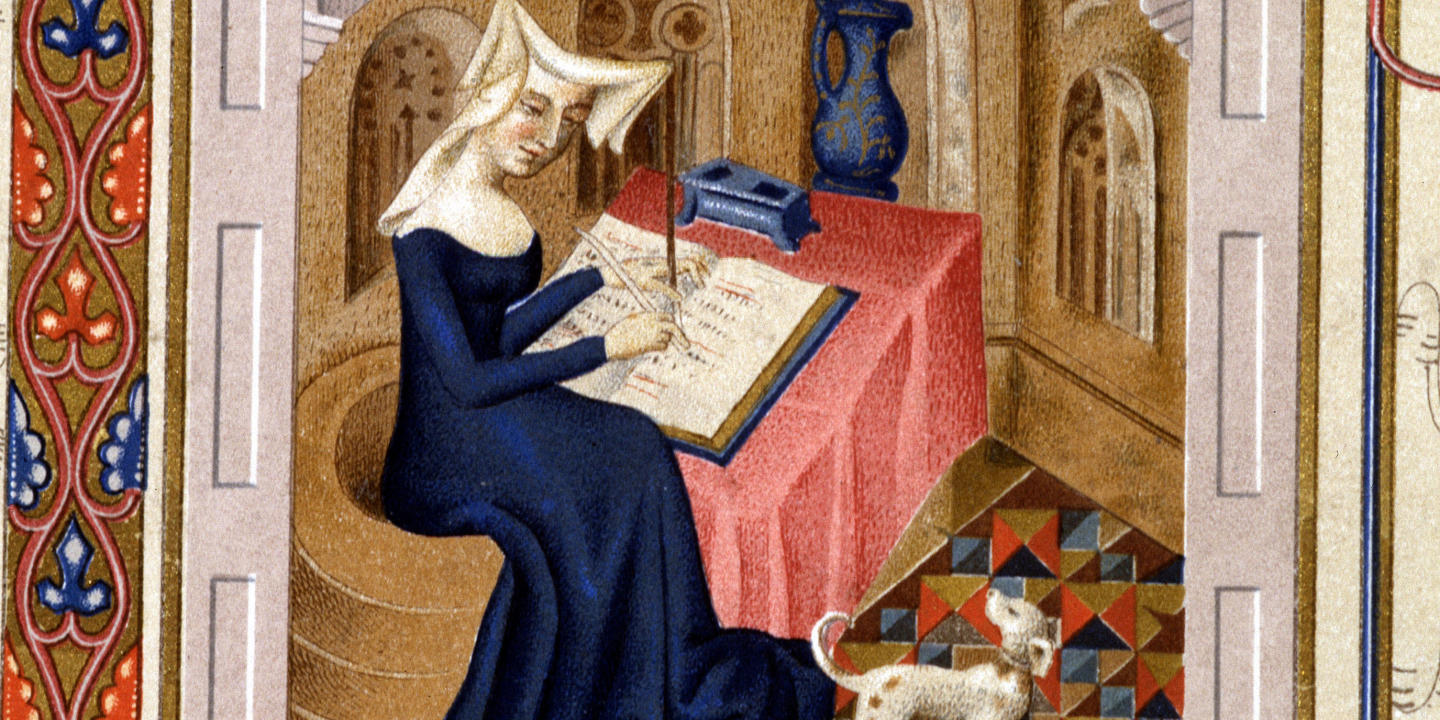 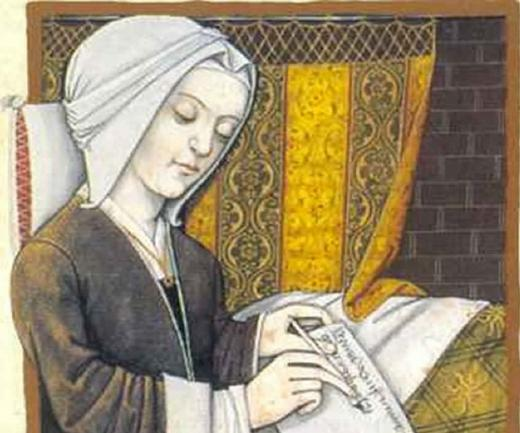 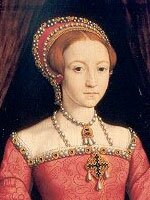 Christine de Pisan
https://www.compagnie-litteraire.com/christine-de-pizan/
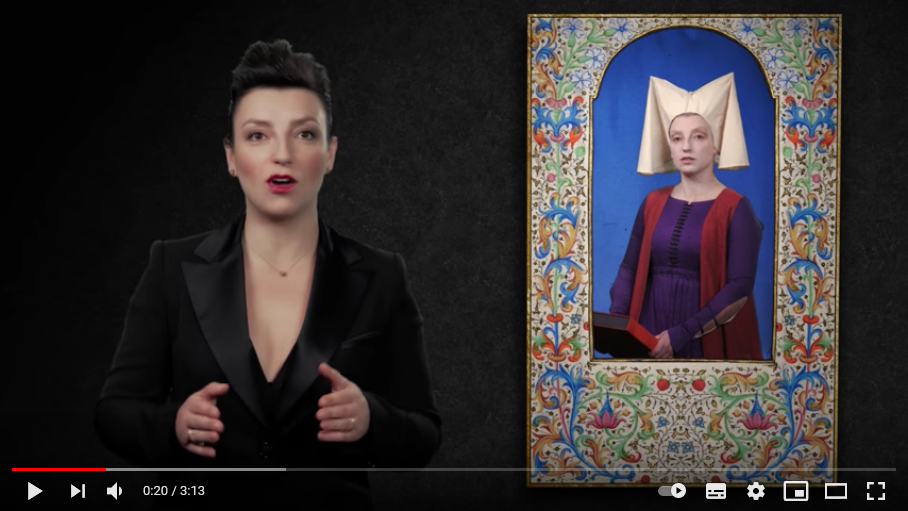 https://www.youtube.com/watch?v=01FvYaBJdBs
Olympe de Gouges
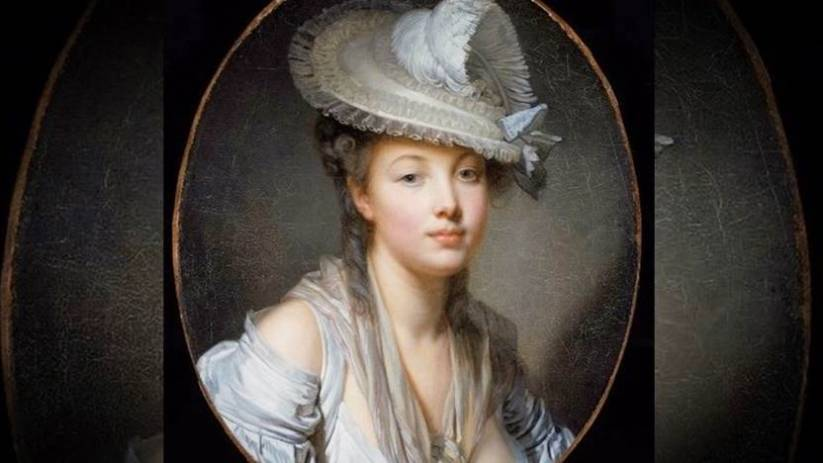 https://www.youtube.com/watch?v=WvRT3olP-0I
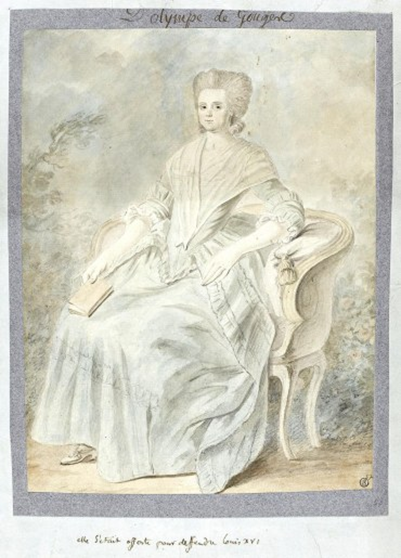 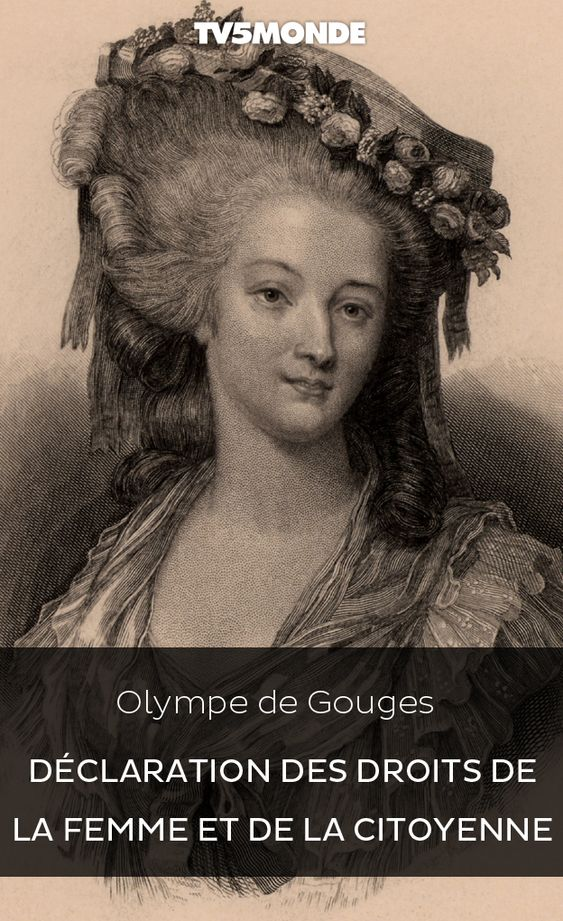 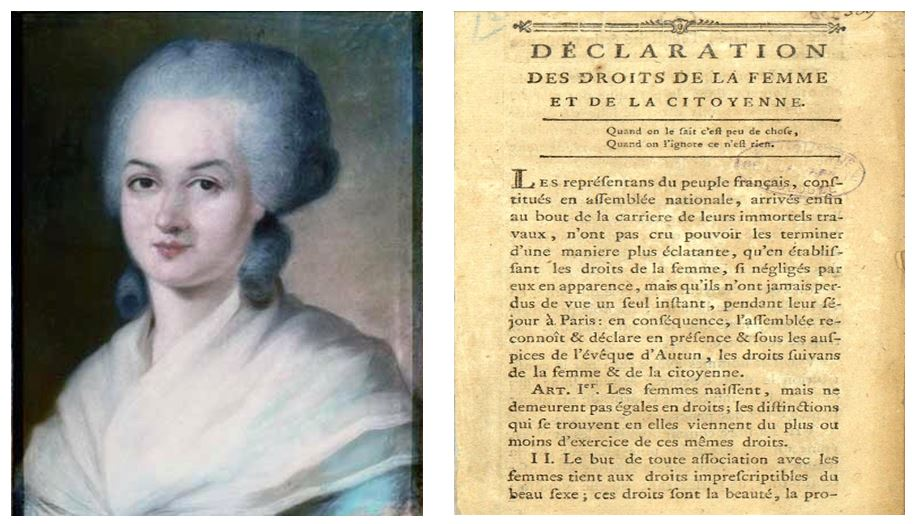 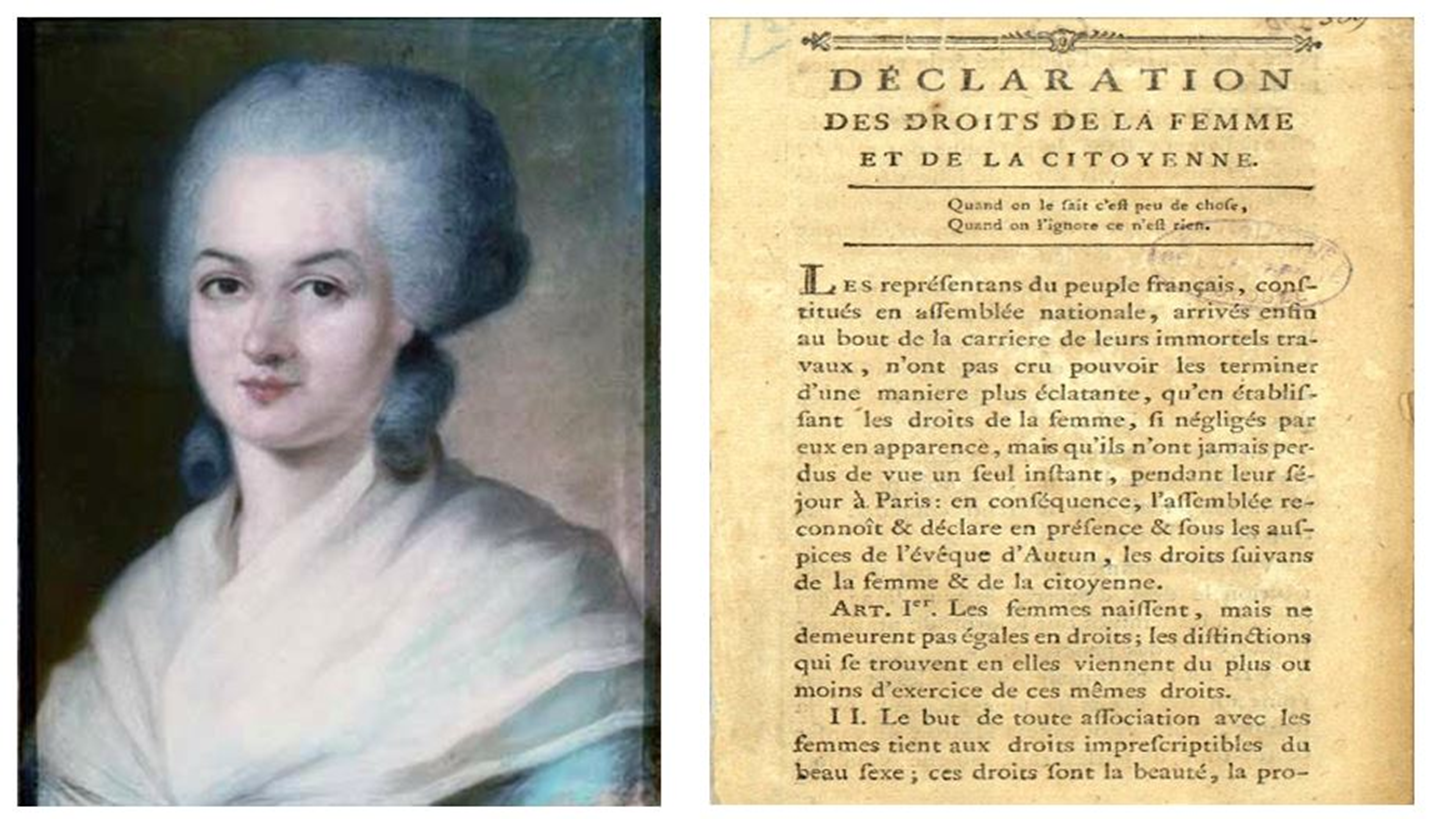 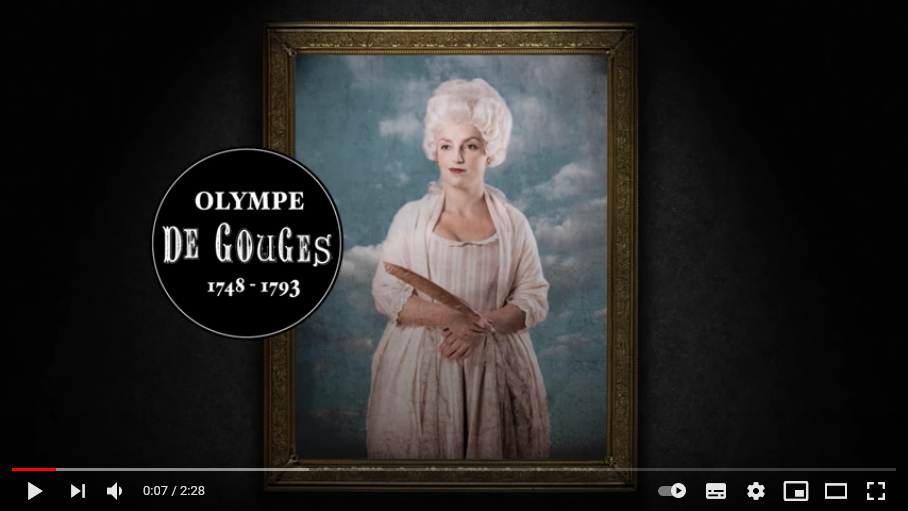 https://www.youtube.com/watch?v=WvRT3olP-0I
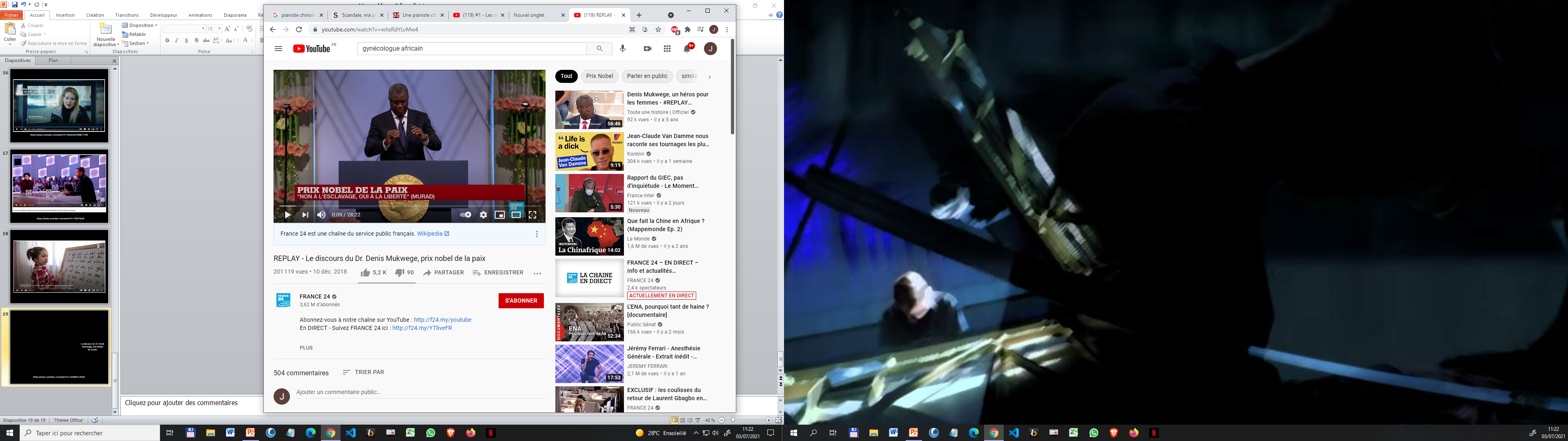 Le discours du 
Dr. Denis Mukwege, 
prix Nobel de la paix
https://www.lemonde.fr/afrique/article/2018/12/12/les-cinq-phrases-a-retenir-du-discours-de-denis-mukwege-prix-nobel-de-la-paix-2018_5396536_3212.html
https://www.youtube.com/watch?v=whsRdYLvMw4
https://www.youtube.com/watch?v=JnW4r0Qf8EM
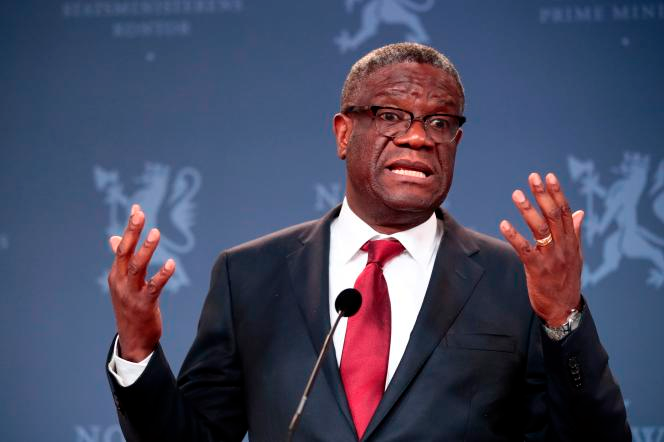 https://www.youtube.com/watch?v=AAkY1Y6TC30
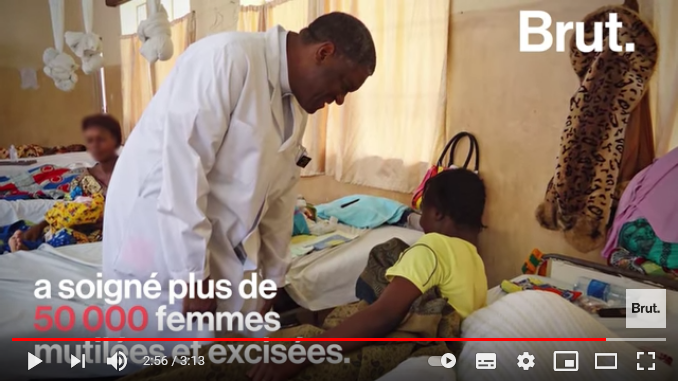 Frida Kahlo
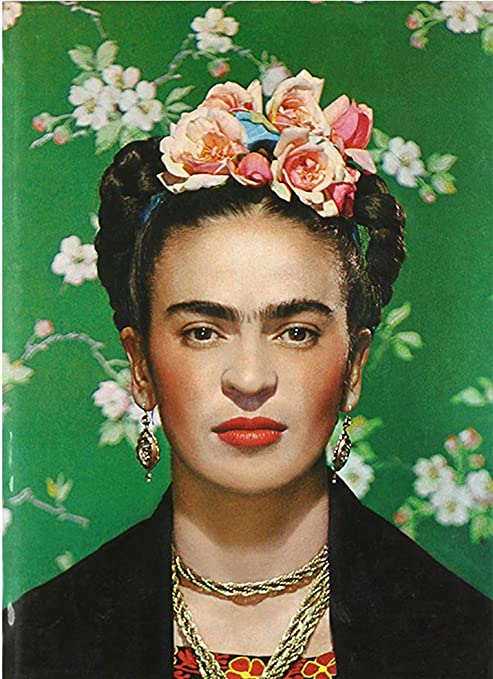 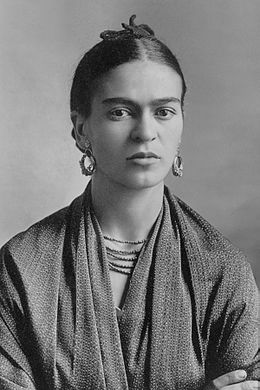 https://www.youtube.com/watch?v=0fMpSmx9Kek
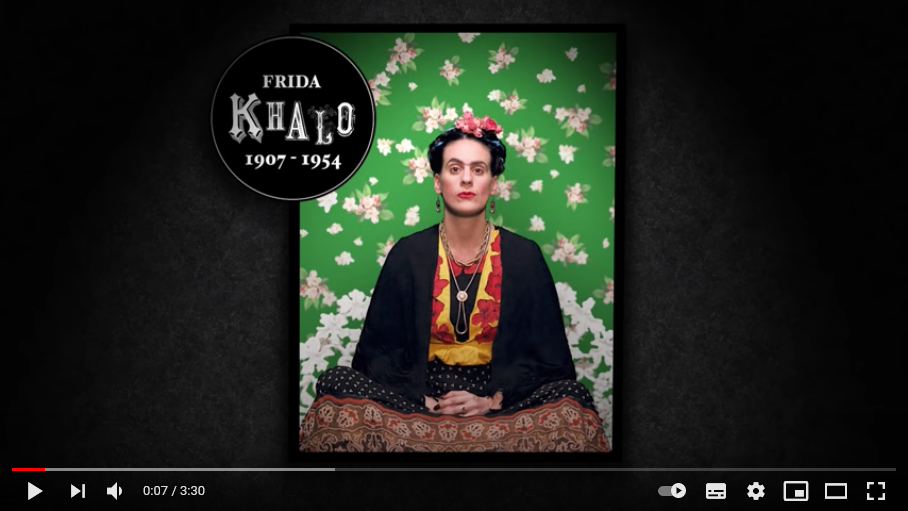 https://www.youtube.com/watch?v=0fMpSmx9Kek
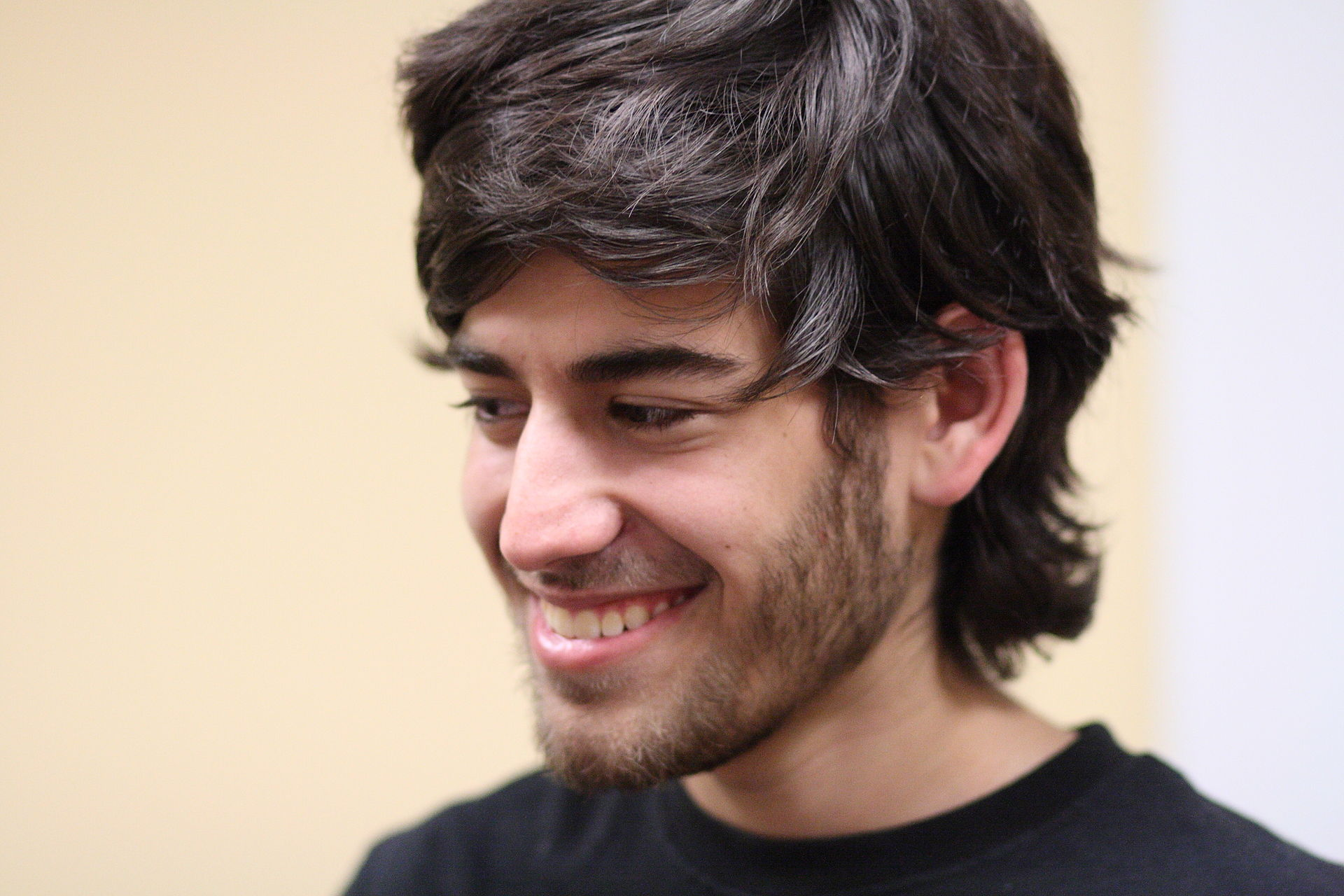 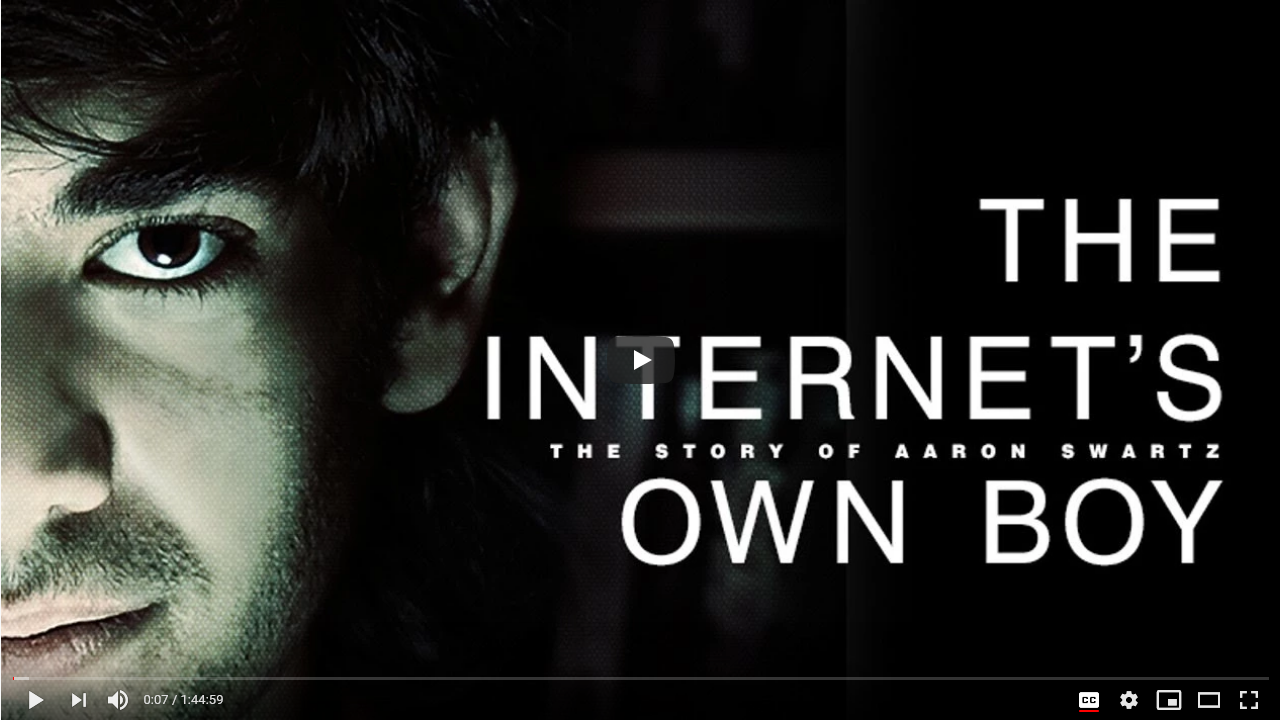 https://www.youtube.com/watch?v=vXr-2hwTk58